Ψηφιακή Επεξεργασία Σήματος
Διαλεξη 2η
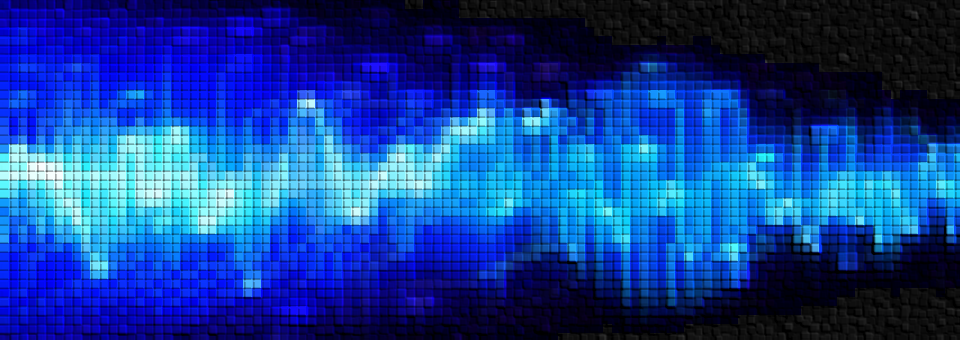 Βασικά Σήματα, Συστήματα και Iδιότητες
Ψηφιακή Επεξεργασία Σήματος
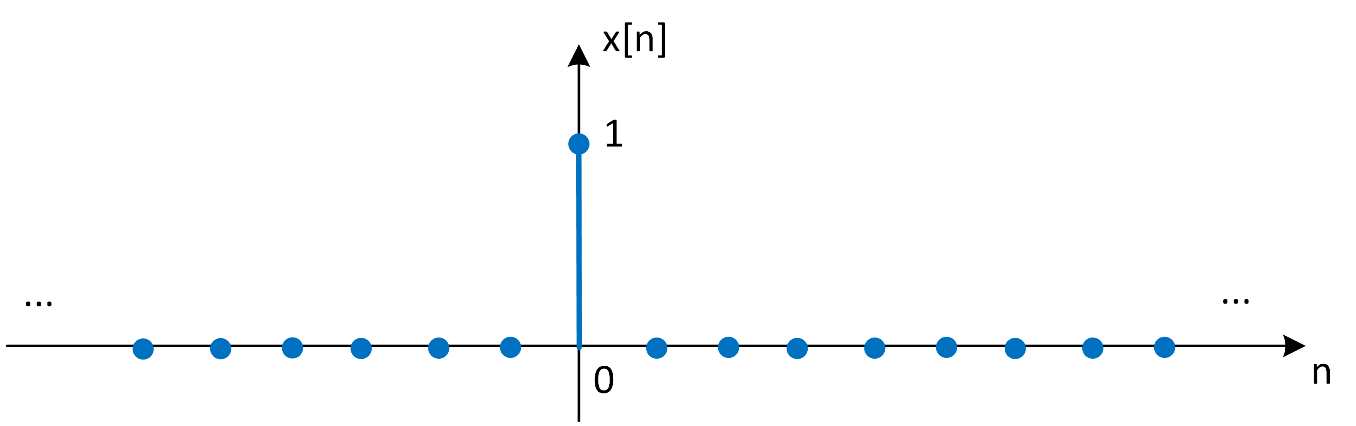 Ψηφιακή Επεξεργασία Σήματος
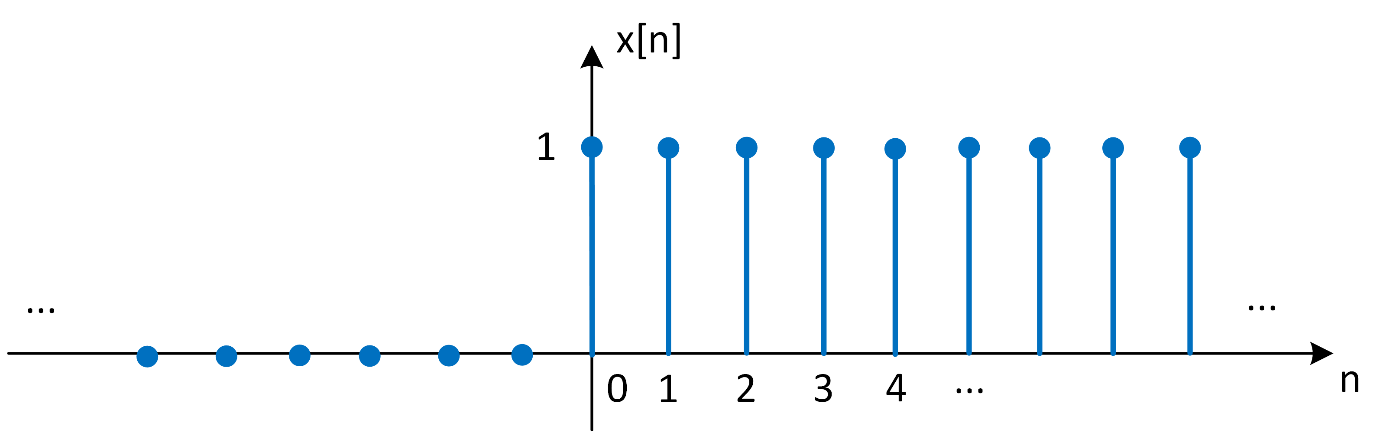 Ψηφιακή Επεξεργασία Σήματος
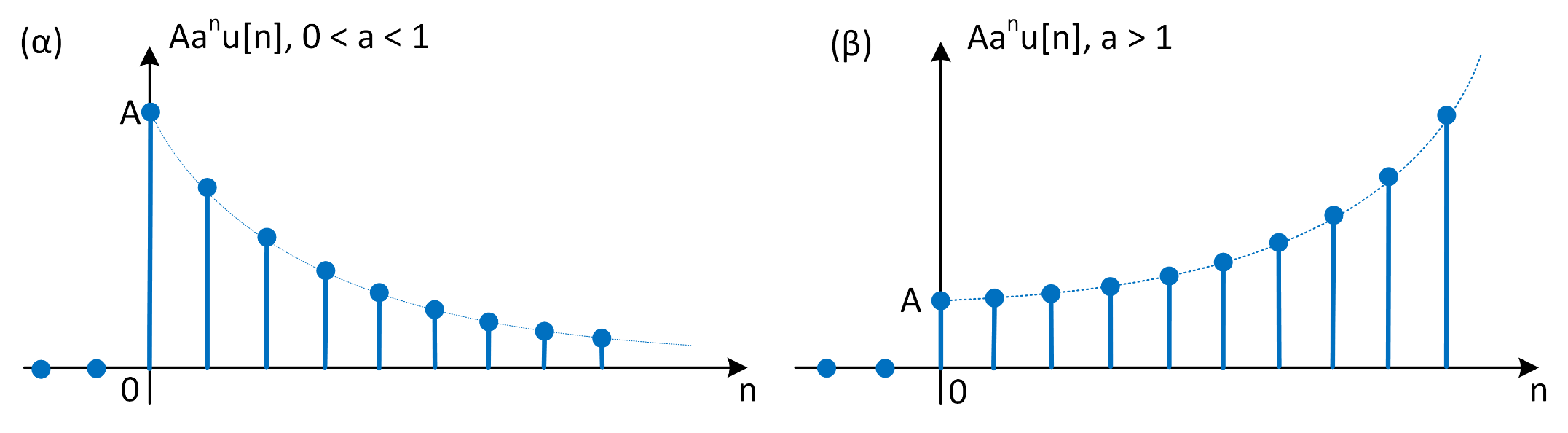 Ψηφιακή Επεξεργασία Σήματος
Μετασχηματισμοί σημάτων
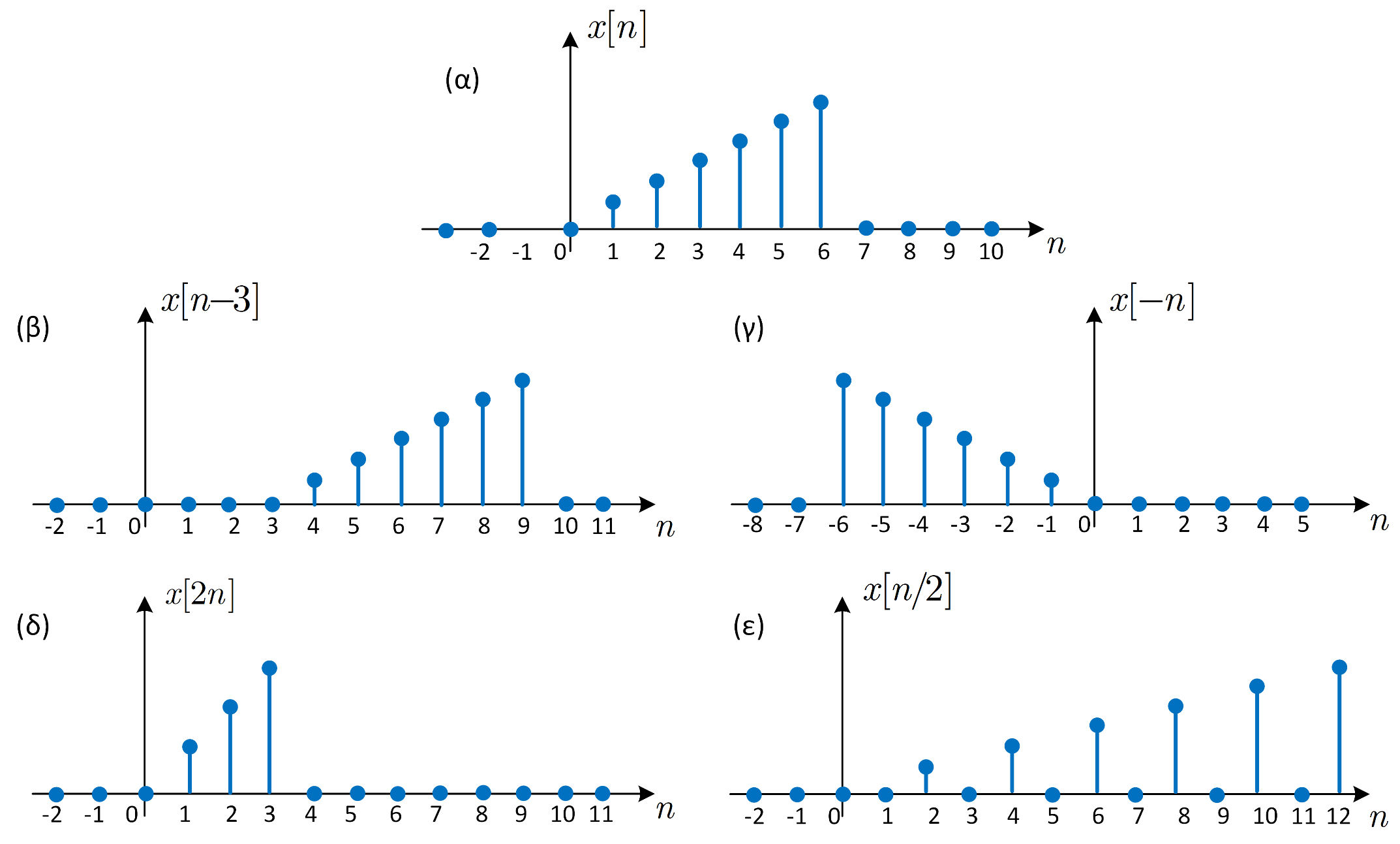 Ψηφιακή Επεξεργασία Σήματος
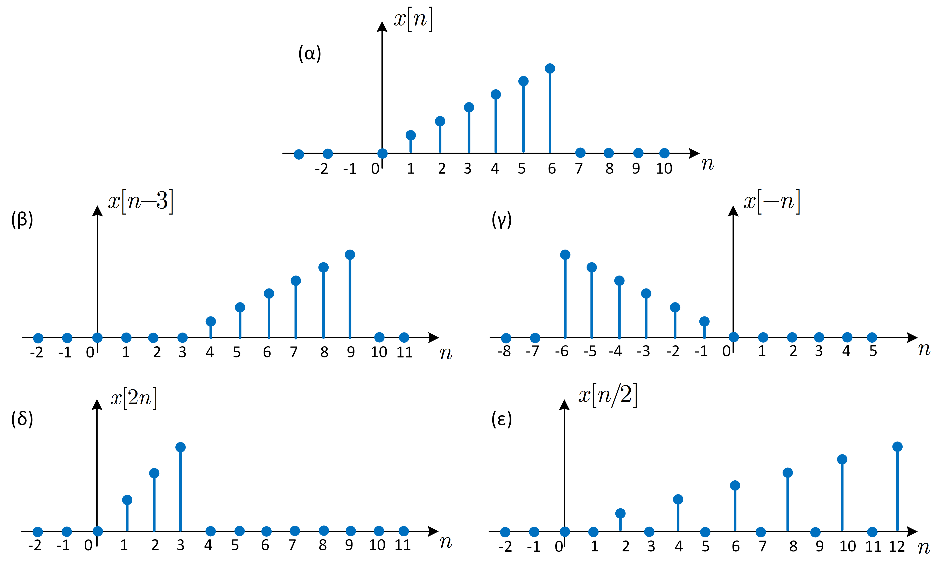 Μετασχηματισμοί σημάτων
Ψηφιακή Επεξεργασία Σήματος
Ψηφιακή Επεξεργασία Σήματος
Ψηφιακή Επεξεργασία Σήματος
Ψηφιακή Επεξεργασία Σήματος
Ψηφιακή Επεξεργασία Σήματος
Ψηφιακή Επεξεργασία Σήματος
S
Ψηφιακή Επεξεργασία Σήματος
Ψηφιακή Επεξεργασία Σήματος
Ψηφιακή Επεξεργασία Σήματος
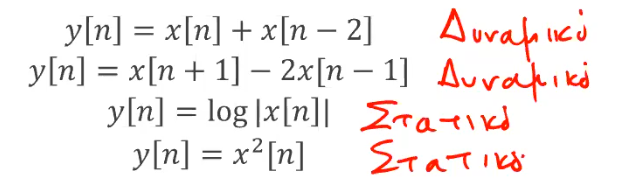 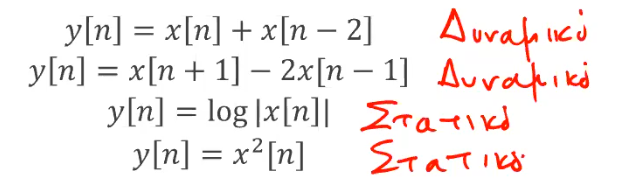 Ψηφιακή Επεξεργασία Σήματος
Γραμμικά ή μη γραμμικά

Γραμμικό λέγεται ένα σύστημα ικανοποιεί δυο ιδιότητες:



Την ιδιότητα της ομογένειας




Την ιδιότητα της αθροιστικότητας
Ψηφιακή Επεξεργασία Σήματος
Ψηφιακή Επεξεργασία Σήματος
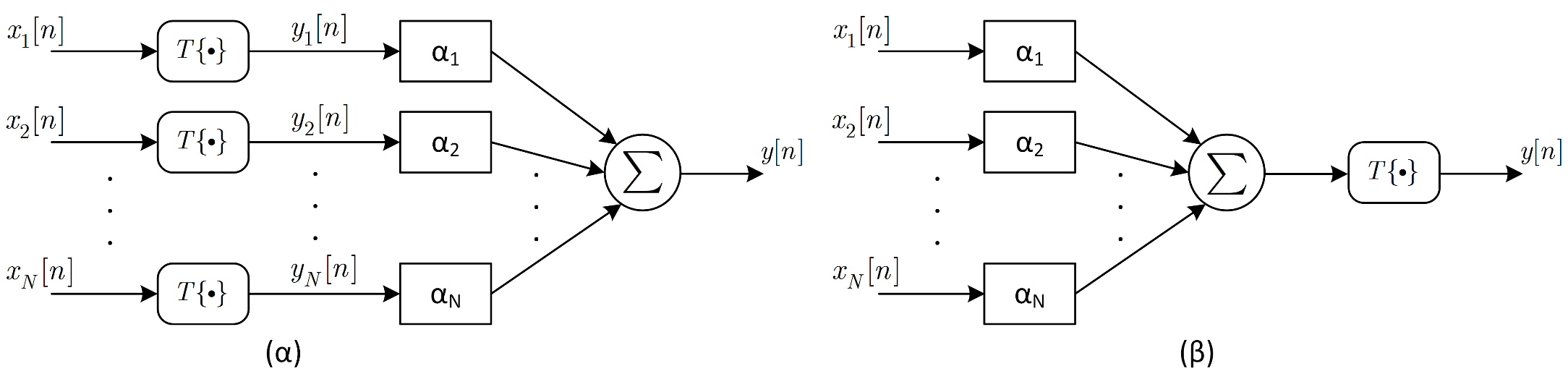 Ψηφιακή Επεξεργασία Σήματος
Ψηφιακή Επεξεργασία Σήματος
Ψηφιακή Επεξεργασία Σήματος
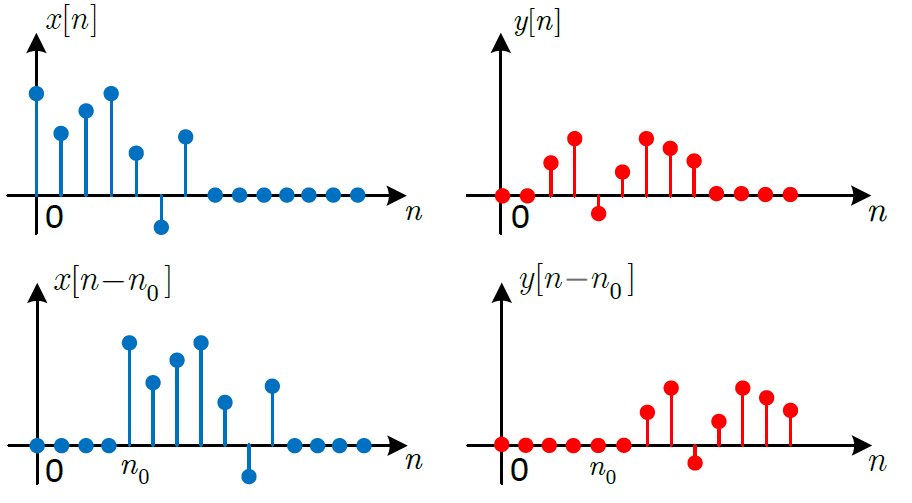 Ψηφιακή Επεξεργασία Σήματος
Ψηφιακή Επεξεργασία Σήματος
Ψηφιακή Επεξεργασία Σήματος
Ψηφιακή Επεξεργασία Σήματος
Ψηφιακή Επεξεργασία Σήματος
Ψηφιακή Επεξεργασία Σήματος
ΤΕΛΟΣ ΔΙΑΛΕΞΗΣ
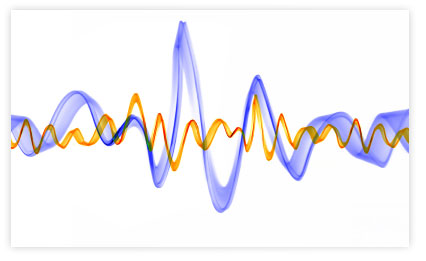